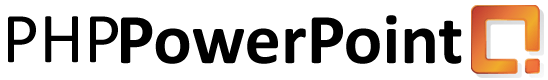 RichText withMultiline
RichText withLine Spacing 100
RichText withLine Spacing 200
RichText withLine Spacing 300
RichText with shadow
Alpha
Beta
Delta
Epsilon